Презентация урока по окружающему миру во 2 «к» классе специального(коррекционного) обучения  VIII вида. Тема: Рыбы. Сергеева Галина Анатольевна, учитель-дефектолог Iквалификационной  категории МОУ «СОШ №1 г.Ртищево Саратовской области»
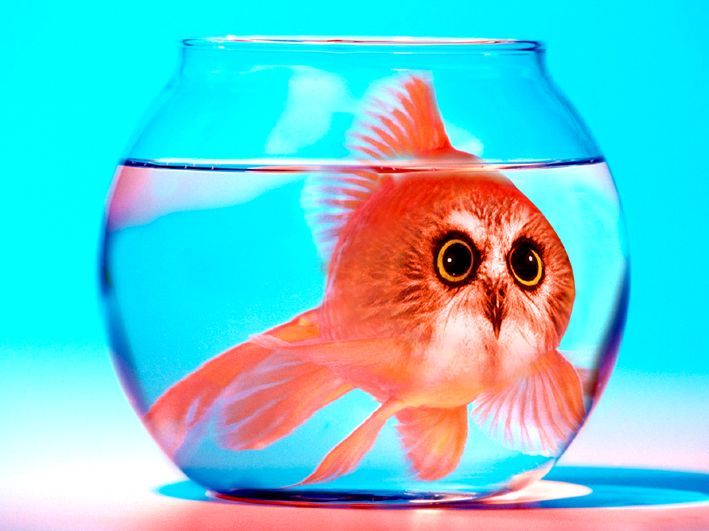 Цель:  Сформировать у детей первоначальное представление о рыбах: об  особенностях строения, питания, передвижения. 

  Задачи: Развивать  умения логически выстраивать результаты изученного на уроке, коррегировать  мышление на основе упражнений в сравнении, в классификации, зрительной памяти на основе упражнений в запоминании; воспитывать любовь и бережное отношение к природе, создавать благоприятные условия, эмоционального и психологического климата в классе.
По земле не ходят,
                                      На небо не смотрят,
                                      Звёзд не считают,
                                      Людей не знают.
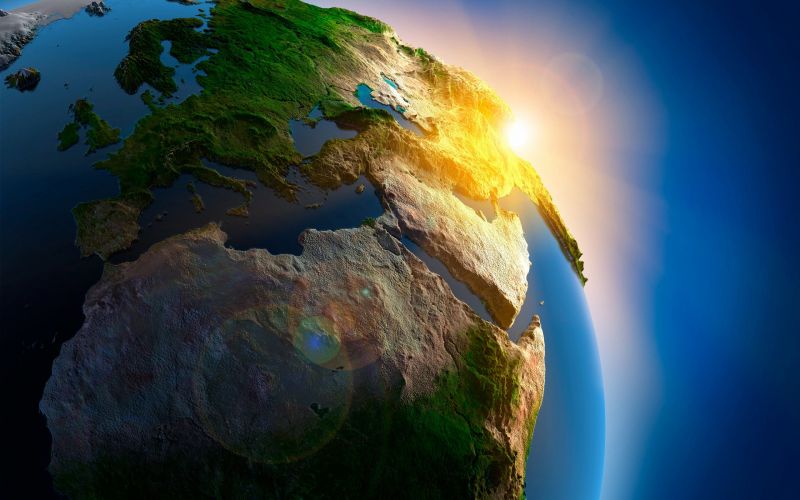 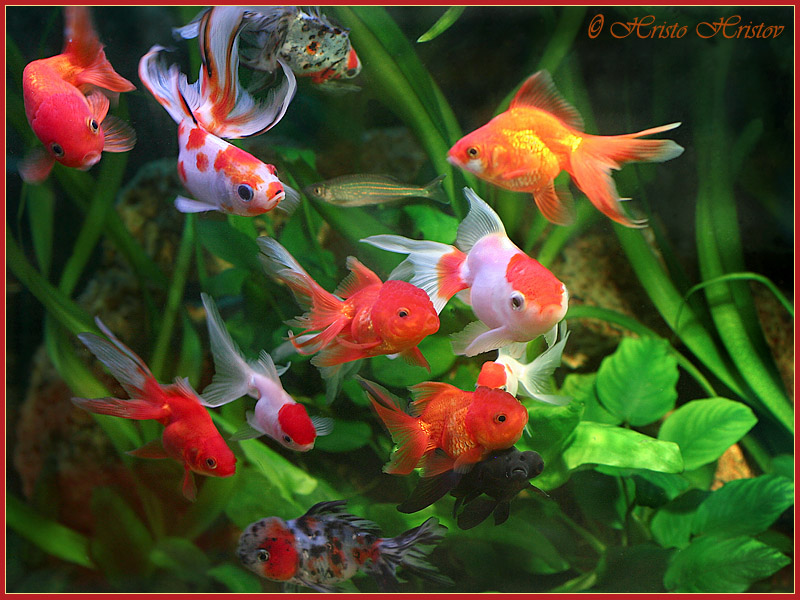 Рыбы - водные животные, тело которых
 (у большинства) покрыто чешуёй.
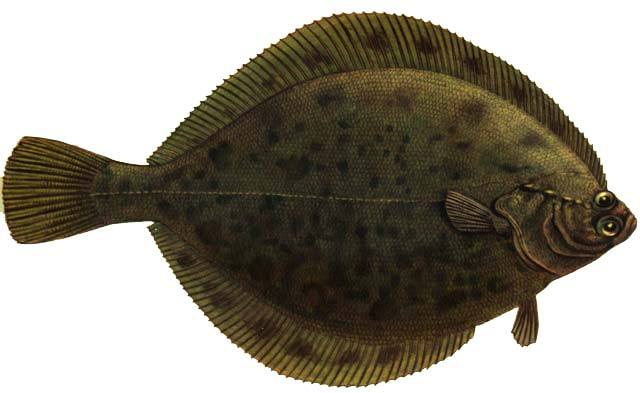 камбала
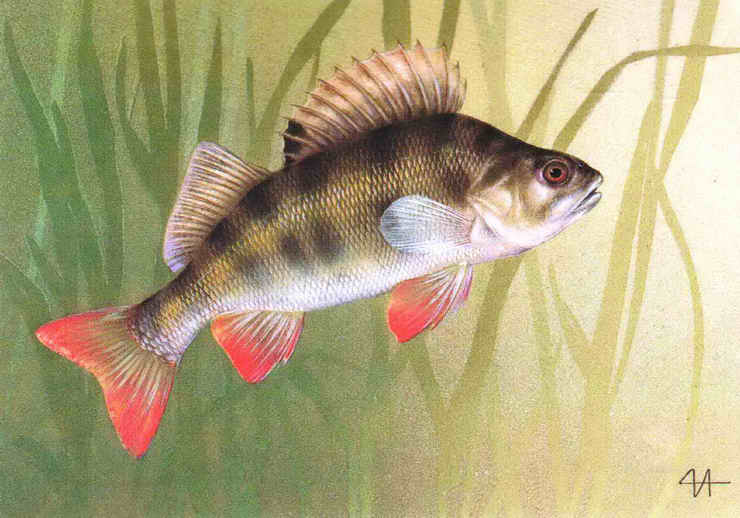 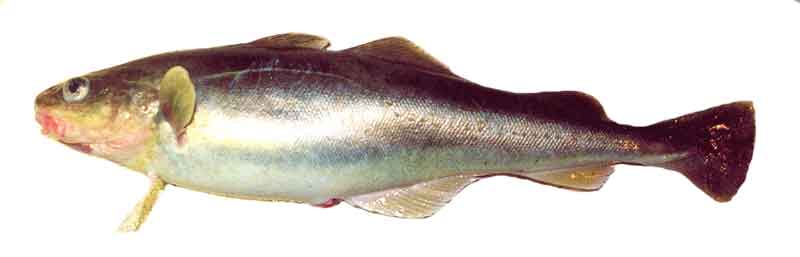 навага
окунь
Речные рыбы
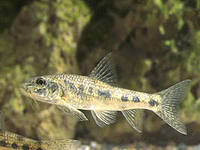 окунь
пескарь
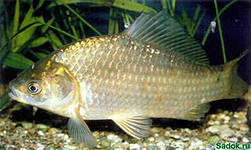 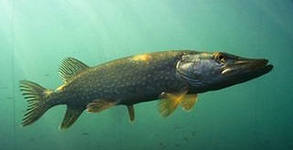 карась
щука
Морские рыбы
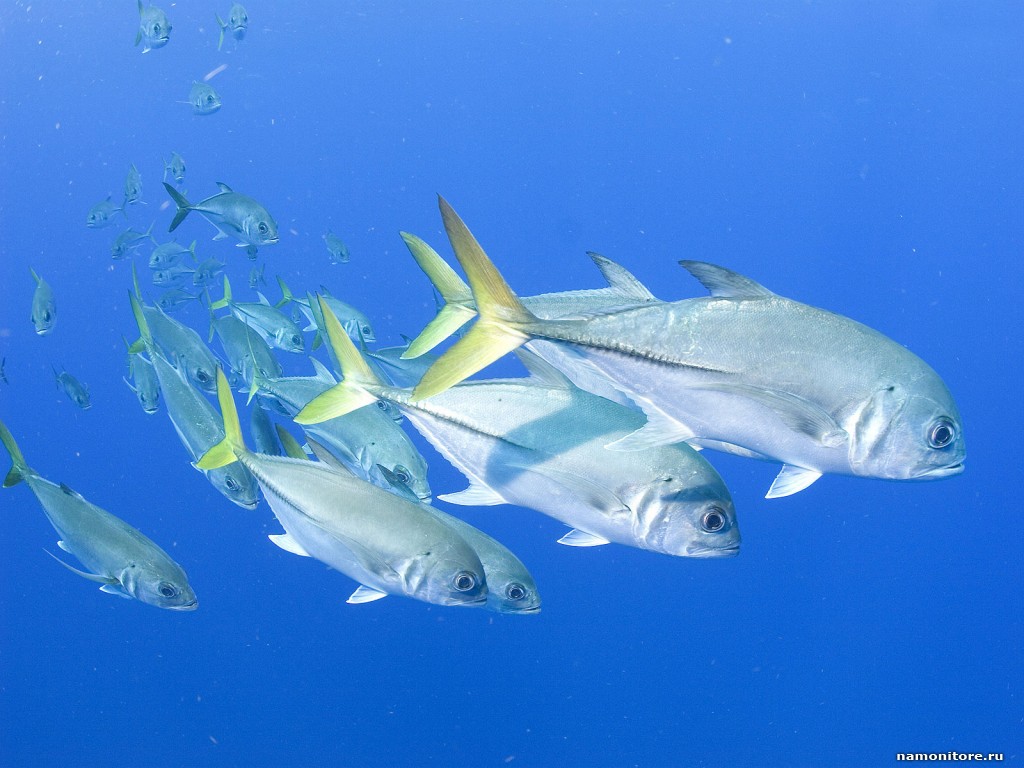 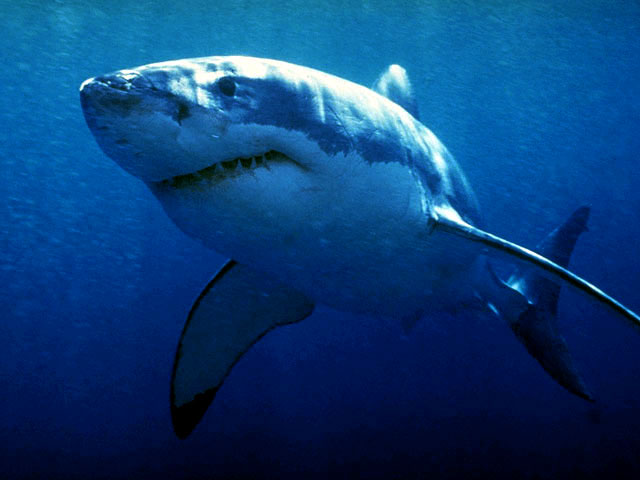 Трахинот
Акула
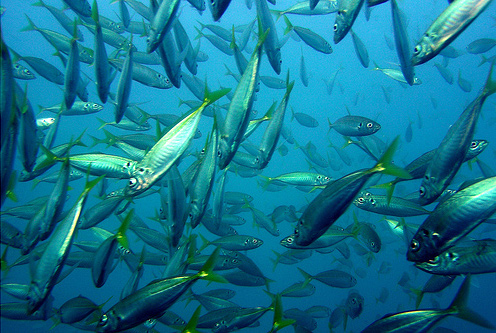 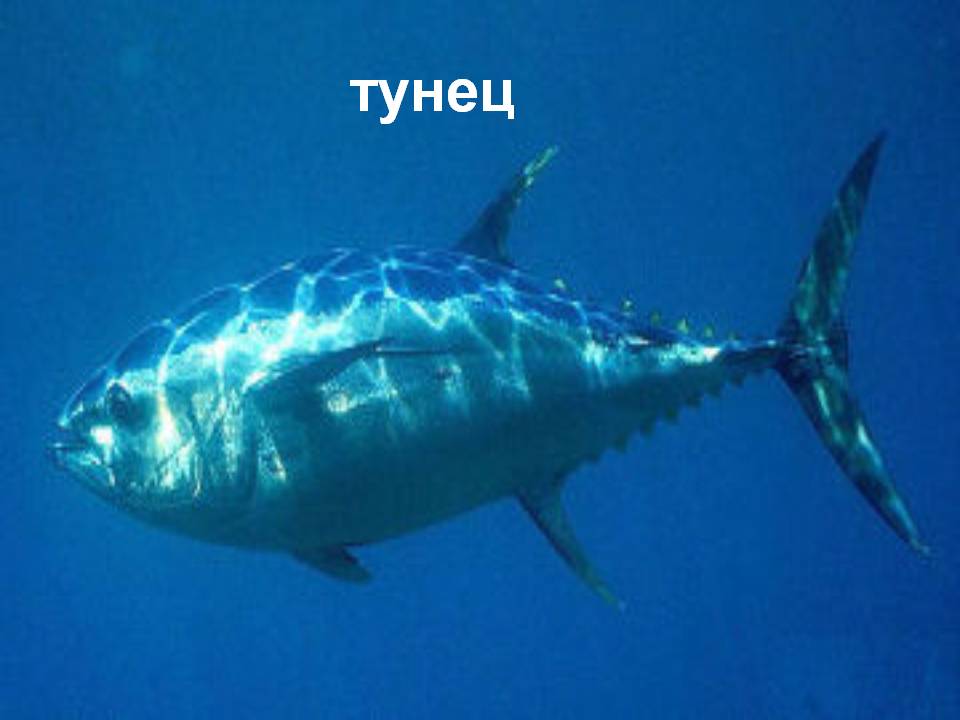 Ставрида
Тунец
Чайки
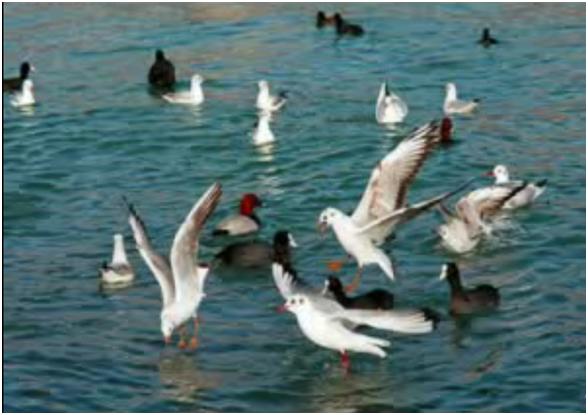 Туловище
Голова
Хвост
Жаберная крышка
Плавники
Фазы развития рыбы
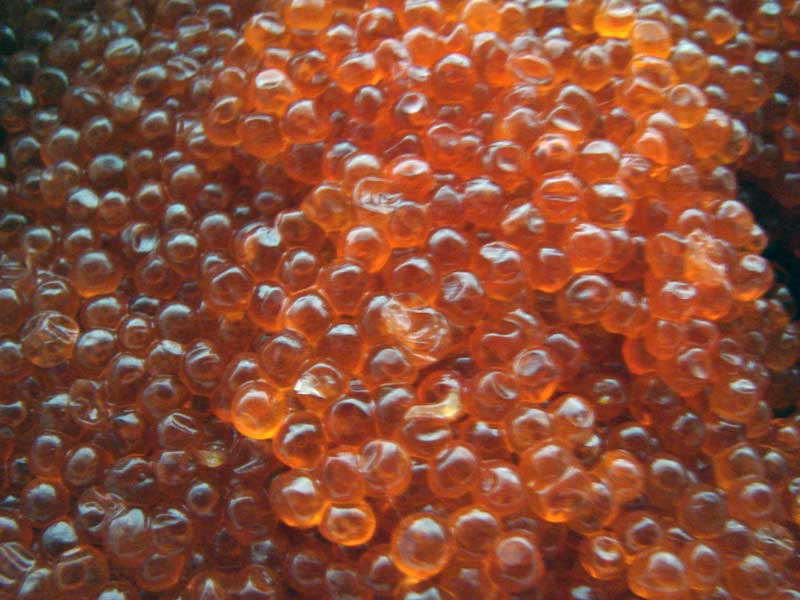 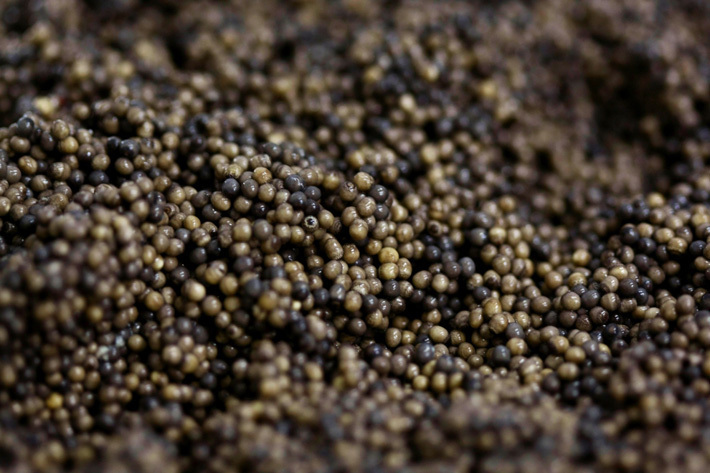 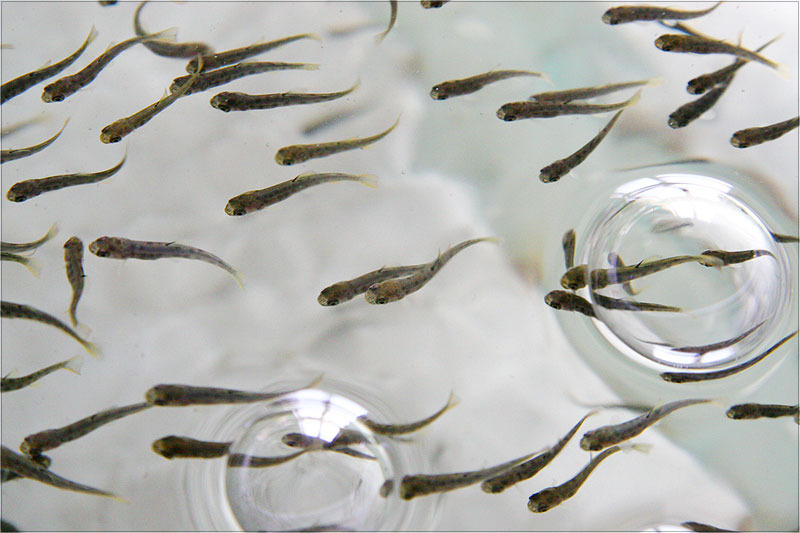 икринки
мальки
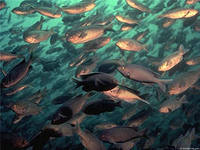 взрослая рыба
[Speaker Notes: Взрослая рыба]
Физкультминутка
Рыбки весело резвятся
В чистой тёпленькой воде.
То сожмутся, разожмутся,
То зароются в песке.
То плавниками шевеля
Играют в прятки больше дня.
И никогда покоя
Не знает дно морское.
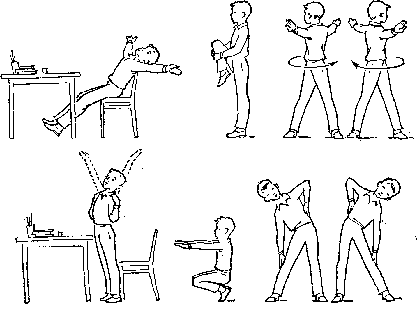 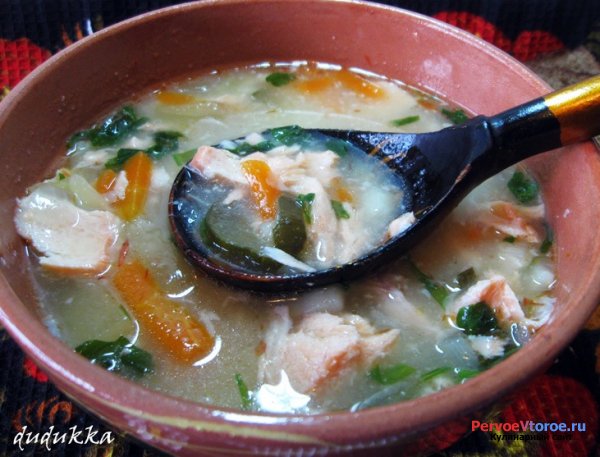 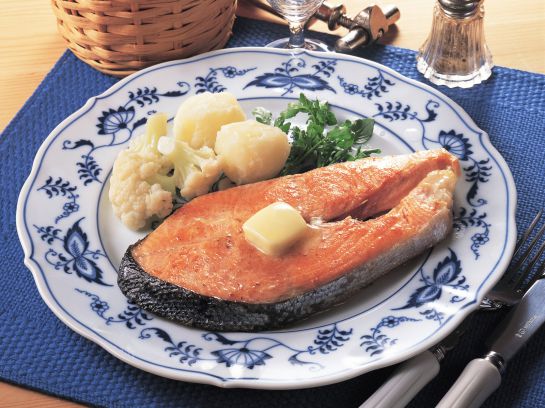 Еда из рыбы полезная и вкусная
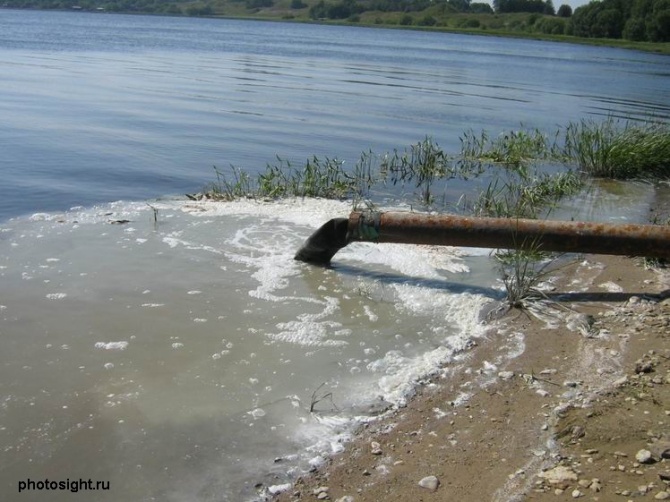 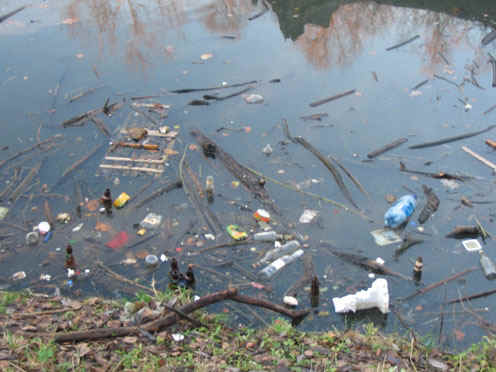 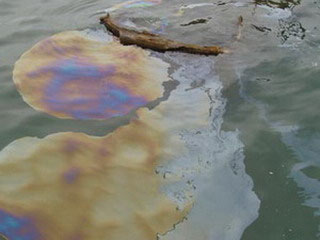 Загрязнение водоёмов 
бытовыми отходами, 
мусором, 
нефтепродуктами 
и химическими  удобрениями
Итог урока.Кто такие рыбы?
Рыбы – это животные, которые живут в воде, двигаются при помощи плавников и хвоста, тело их покрыто чешуёй.
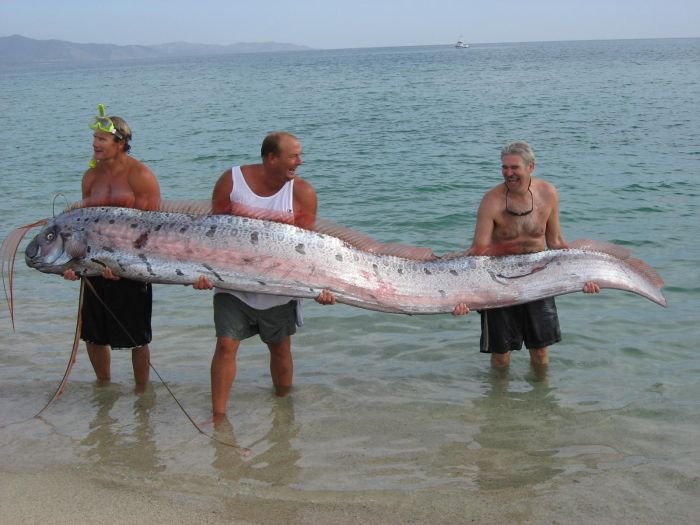 Литература. 
1. Матвеева Н.Б, Котина  М.С, Куртова Т.О. Живой мир 2 класс: учебник для специальных (коррекционных) образовательных учреждений VIII вида. Москва   «Просвещение» 2014г .
2. МатвееваН.Б, Попова М.А. Живой мир. Рабочая тетрадь 2 класс. Москва  « Просвещение»2014 г.

Интернет-ресурсы
http://forum.nvrsk.ru/index.php?act=module&module=gallery
http://rosbizinfo.ru/catalogtovarov/247449/zootovary/45.htmlhttp://interesnov.do.am/publ/3-1-0-1777
http://www.kartinki24.ru/kartinki/ryby-morskie/7699.html http://fish-rb.ucoz.ru/news/fotoreportazh_
http://www.photographer.ru/nonstop/picture.htm?id=360197 http://agroprim.com/stuff/kambala/10-1-0-175
 http://fishretail.ru/data/news/316657/3_pacific_navaga.jpg http://detochki-doma.ru/fizkultminutki-na-urokah/ http://pubpages.unh.edu/~lrj34/project/products.html